Что на стоит дом построить?
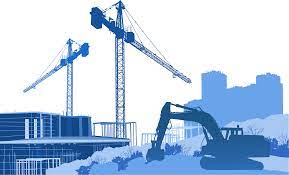 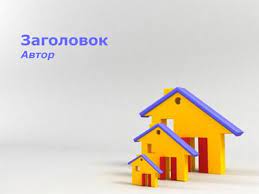 Виртуальная выставка 
 в рамка предметной недели
 по профессии
 «Мастер общестроительных работ»
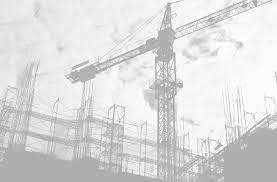 Профессия «Мастер общестроительных работ», включающая квалификации каменщика и сварщика,  одна из самых мирных, романтичных и важных профессий на Земле. 
Человек начал строить не сразу. Он постепенно пришёл к тому, что надобен ночлег, домашний очаг, а также необходима защита себя и своих близких от капризов погоды. Строить, возводить что-то новое – это позитивно, правильно, важно. Человеку вообще свойственно создавать,  конструировать, творить!
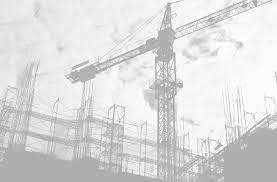 Дома возводишь, строишь ты мосты.Строитель — это значит созидатель.Надежный кров, уют всем даришь ты,А это — очень важный показатель.
В 2022 году в Белгородской области планируют ввести 1,181 млн. квадратных метров жилья, из них 400 тысяч в многоэтажках.
Сейчас в регионе ввели в эксплуатацию 60 827 квадратных метров жилья, из них 59 016 квадратных метров – индивидуального и 1 811 «квадратов» – многоквартирного.
Напомним, в 2021 году в области было введено 1,165 млн. квадратных метров жилья. Самые активные темпы строительства показали Яковлевский городской округ и Красненский район.
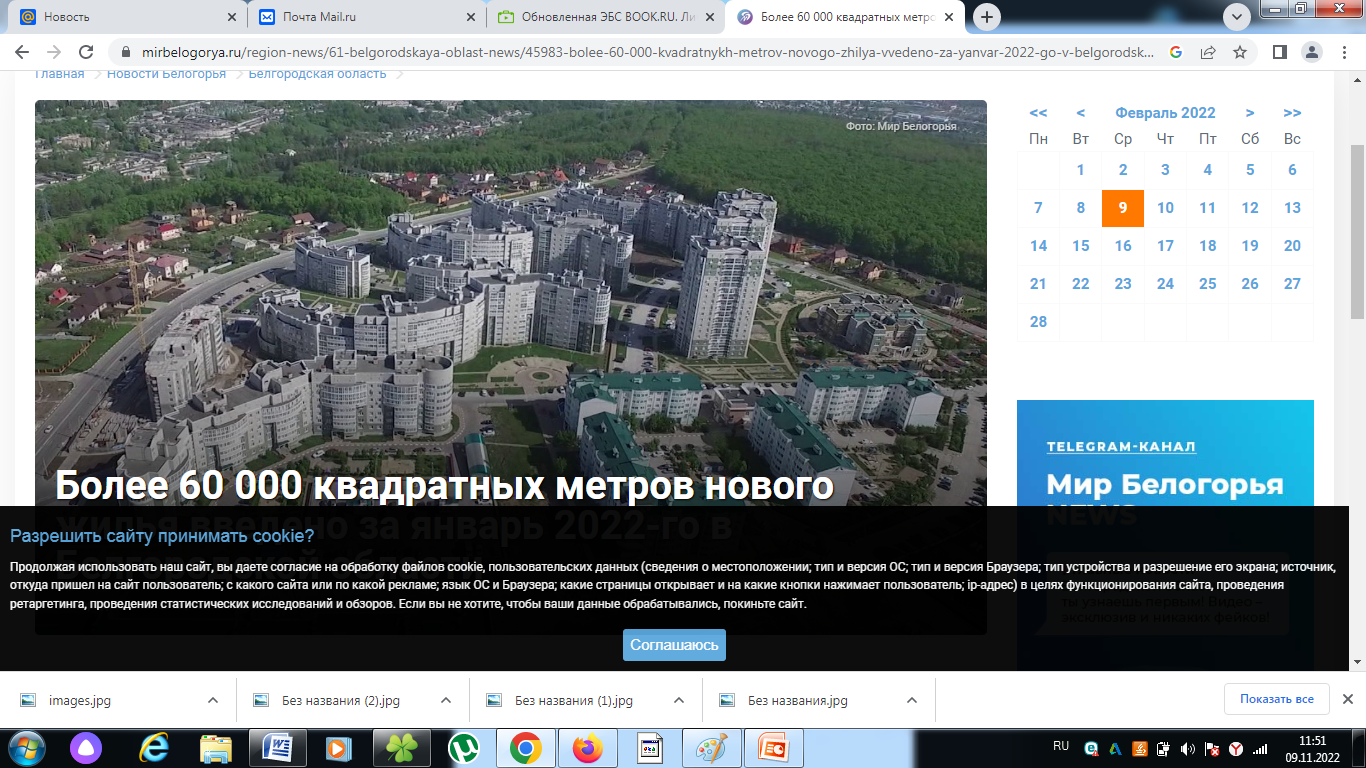 Не похож он на героя
И не пишут книг о нем,
Но зато он город строит,
Тот, в котором мы живем
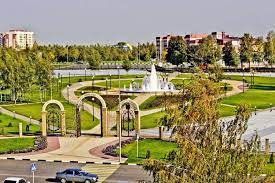 В 1958 году был основан п.Строитель, 
а в 1967 г. – ПТУ №16 (с 2012 г. Яковлевский политехнический техникум), где готовились рабочие кадры  для строительства поселка 
и области. Первые профессии – каменщик,
 штукатур, маляр.
На полях, где расцветал подсолнух,
 зрели кукуруза и хлеба.
 Вырос удивительный поселок 
Молодости память и судьба.
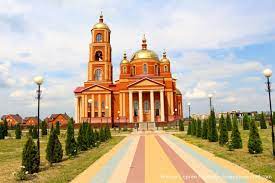 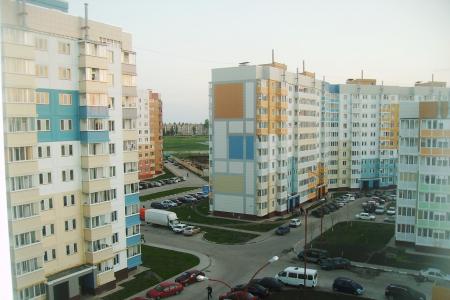 В строительстве многих объектов города 
принимали участие наши студенты.
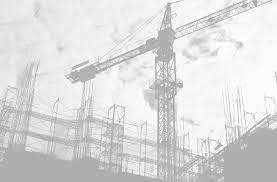 Чтоб на века были строения —Пусть успешным будет обучение!
Учебная литература 
по профессии «Мастер общестроительных работ»
квалификация-каменщик
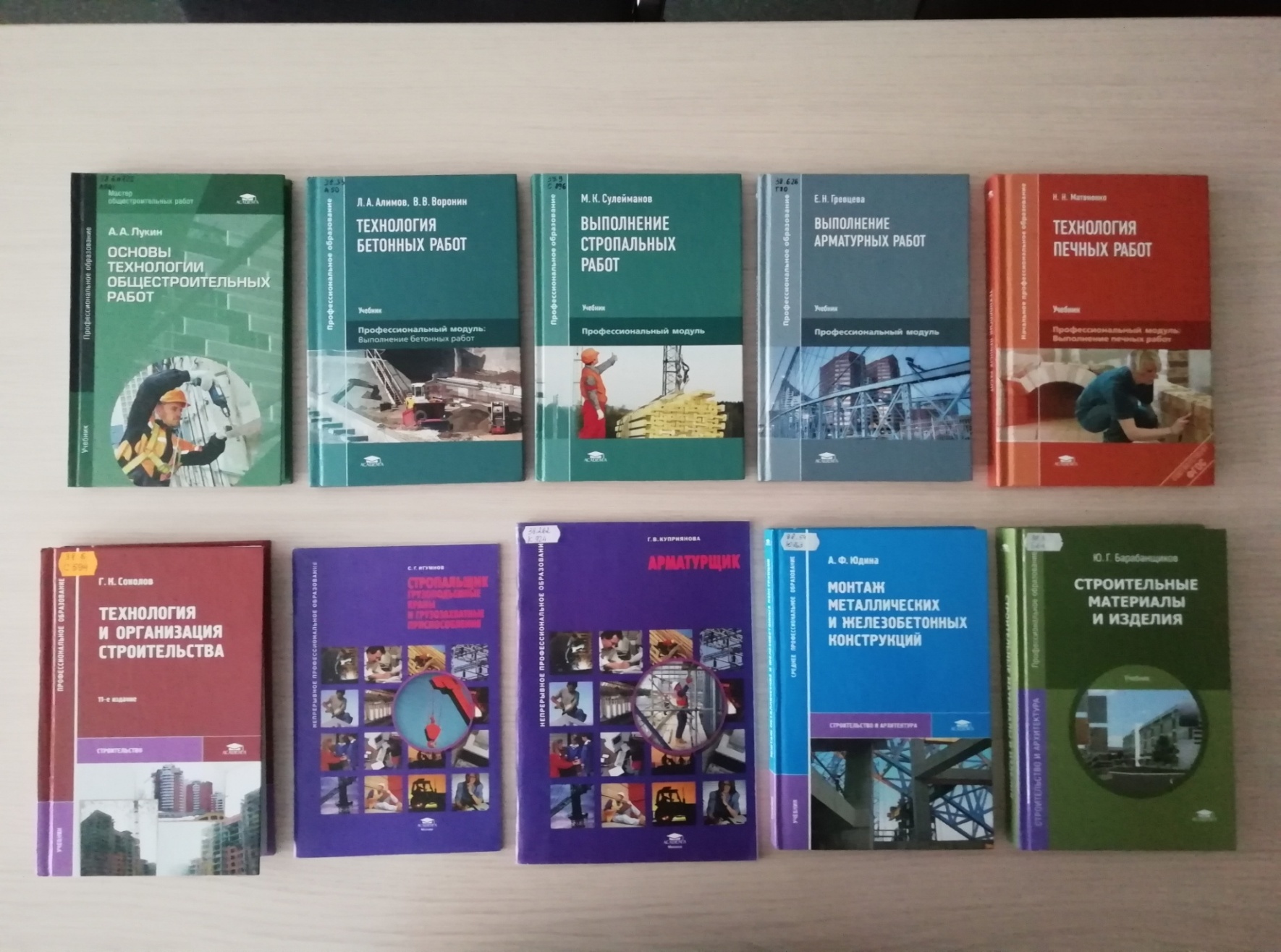 В книгах рассмотрены современные методы возведения промышленных 
и гражданских зданий и сооружений, основные положения в области  организации и управления строительным производством, вопросы охраны труда  и трудового законодательства.
 Особое внимание уделено механизированным способам
 выполнения строительных процессов и мероприятиям по повышению  производительности труда. Рассмотрены особенности выполнения строительных работ при применении новых
 эффективных строительных материалов и машин.
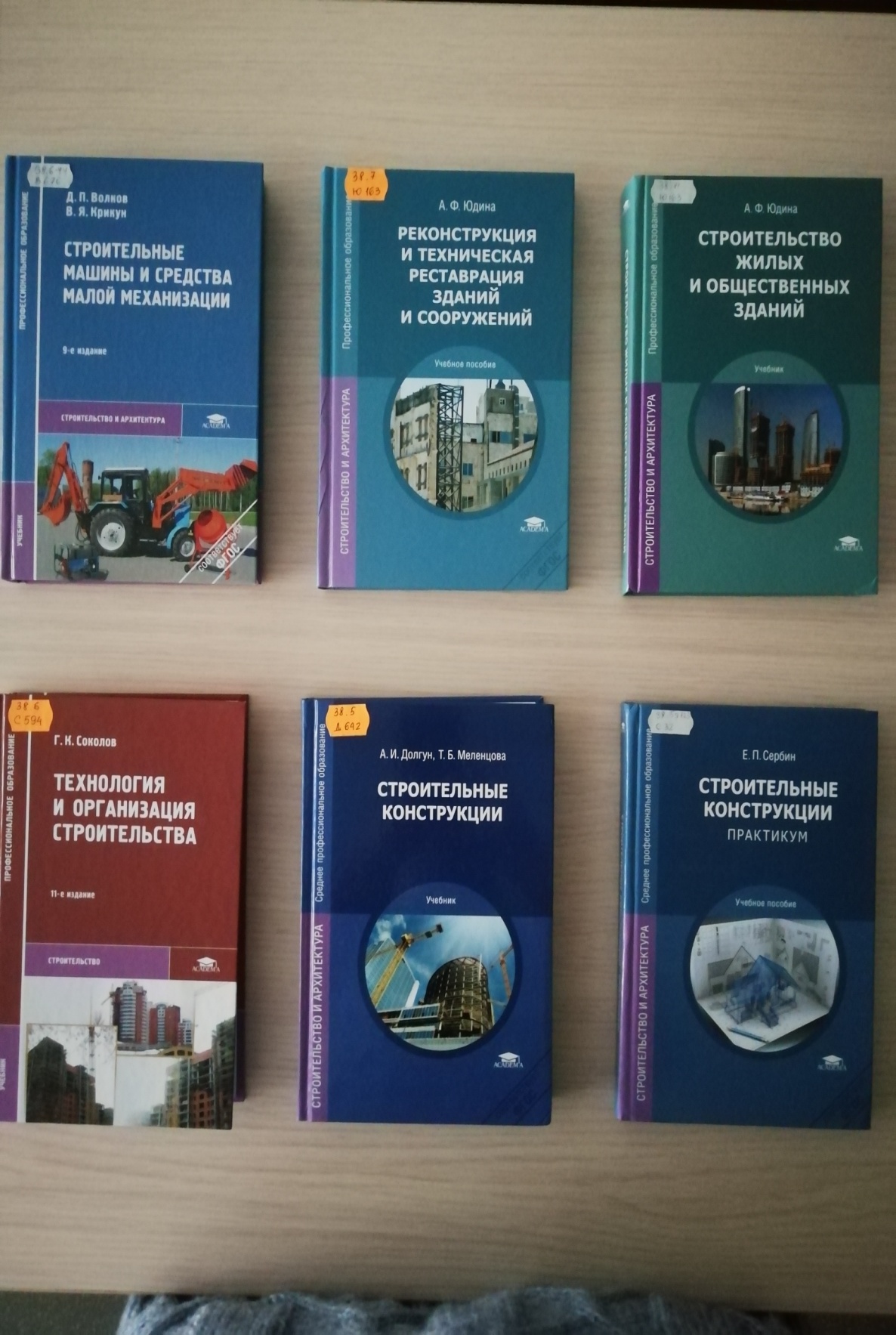 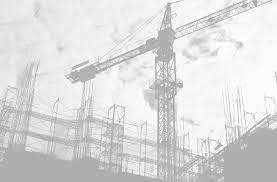 Учебная литература 
по профессии «Мастер общестроительных работ»
квалификация  - сварщик
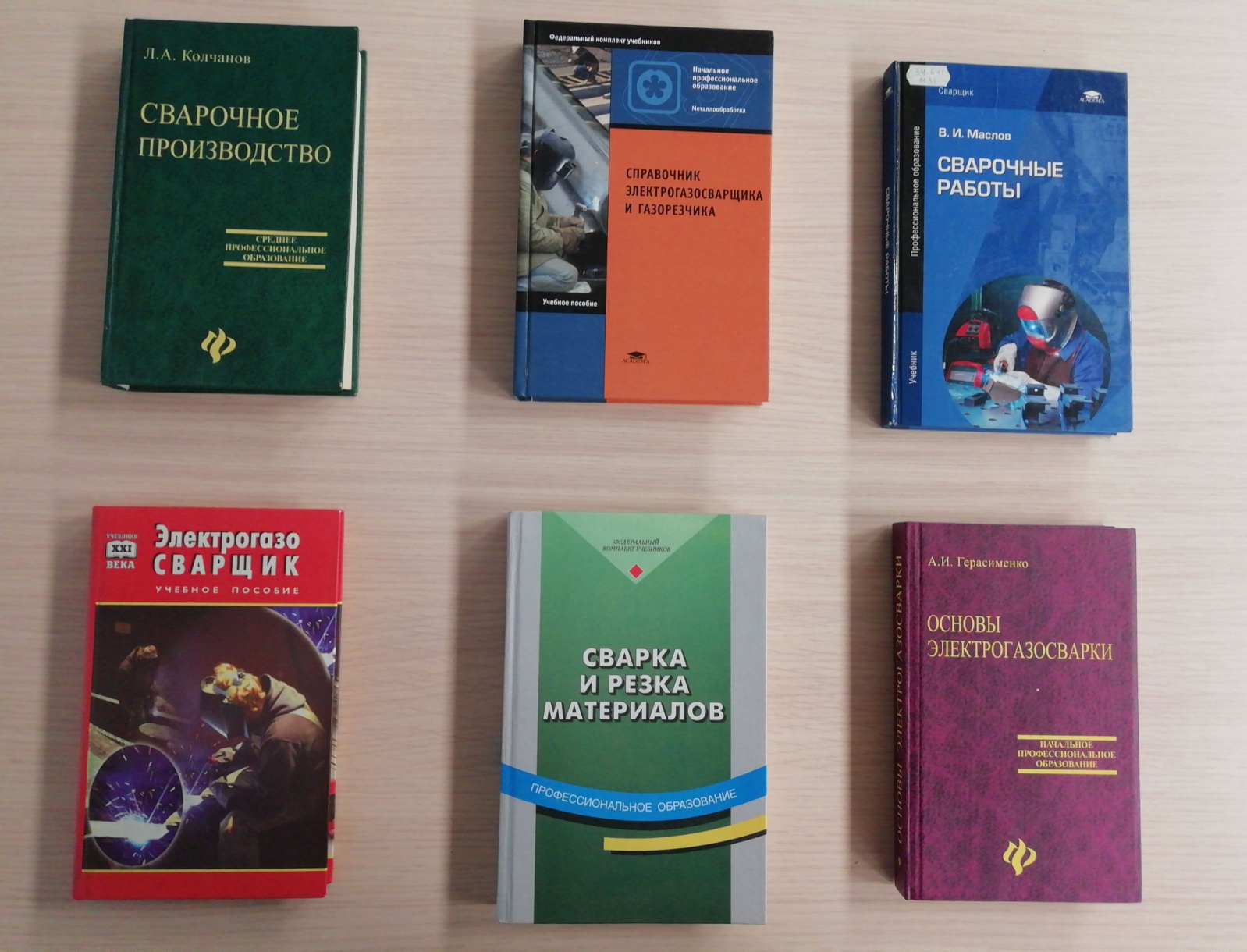 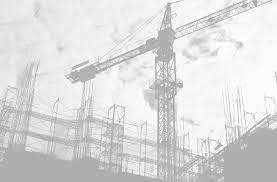 Электронные образовательные ресурсы
 ЮРАЙТ
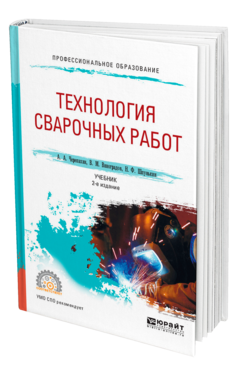 Черепахин, А. А.  Технология сварочных работ : учебник для среднего профессионального образования / А. А. Черепахин, В. М. Виноградов, Н. Ф. Шпунькин. — 2-е изд., испр. и доп. — Москва : Издательство Юрайт, 2022. — 269 с. — (Профессиональное образование). — ISBN 978-5-534-08456-6. — Текст : электронный // Образовательная платформа Юрайт [сайт]. — URL: https://urait.ru/bcode/492757 (дата обращения: 09.11.2022).
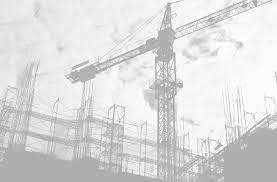 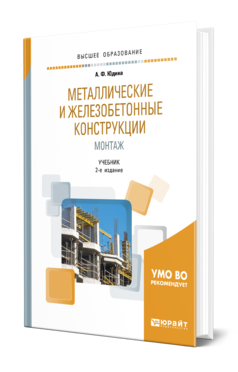 Юдина, А. Ф.  Металлические и железобетонные конструкции. Монтаж : учебник  / А. Ф. Юдина. — 2-е изд., испр. и доп. — Москва : Издательство Юрайт, 2022. — 302 с. — (Высшее образование). — ISBN 978-5-534-06927-3. — Текст : электронный // Образовательная платформа Юрайт [сайт]. — URL: https://urait.ru/bcode/490778 (дата обращения: 09.11.2022).
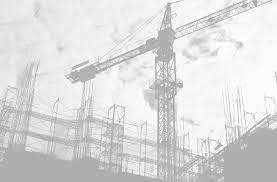 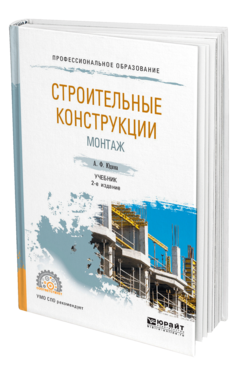 Юдина, А. Ф.  Строительные конструкции. Монтаж : учебник для среднего профессионального образования / А. Ф. Юдина. — 2-е изд., испр. и доп. — Москва : Издательство Юрайт, 2022. — 302 с. — (Профессиональное образование). — ISBN 978-5-534-07027-9. — Текст : электронный // Образовательная платформа Юрайт [сайт]. — URL: https://urait.ru/bcode/494204 (дата обращения: 09.11.2022).
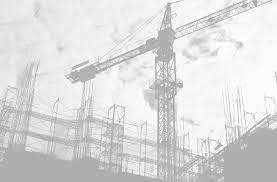 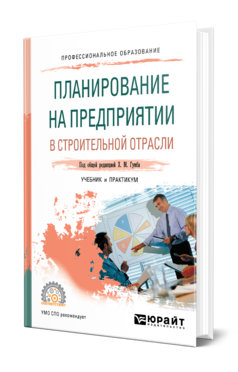 Планирование на предприятии в строительной отрасли : учебник и практикум для среднего профессионального образования / под общей редакцией Х. М. Гумба. — Москва : Издательство Юрайт, 2022. — 253 с. — (Профессиональное образование). — ISBN 978-5-534-04938-1. — Текст : электронный // Образовательная платформа Юрайт [сайт]. — URL: https://urait.ru/bcode/492372 (дата обращения: 09.11.2022).
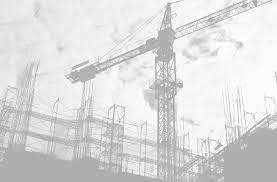 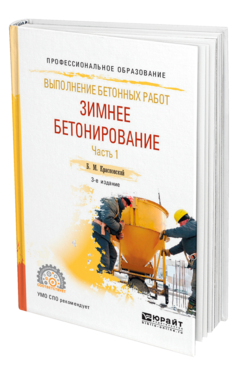 Красновский, Б. М.  Выполнение бетонных работ: зимнее бетонирование. В 2 ч.  : учебное пособие для среднего профессионального образования / Б. М. Красновский. — 3-е изд., испр. и доп. — Москва : Издательство Юрайт, 2022. — 286 с. — (Профессиональное образование). — ISBN 978-5-534-10341-0. — Текст : электронный // Образовательная платформа Юрайт [сайт]. — URL: https://urait.ru/bcode/495260 (дата обращения: 09.11.2022).
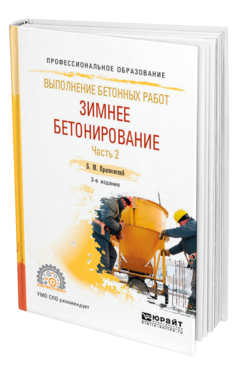 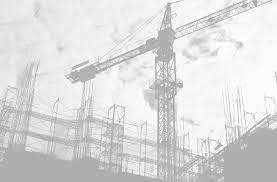 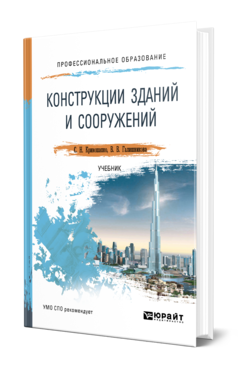 Кривошапко, С. Н.  Конструкции зданий и сооружений : учебник для среднего профессионального образования / С. Н. Кривошапко, В. В. Галишникова. — Москва : Издательство Юрайт, 2022. — 476 с. — (Профессиональное образование). — ISBN 978-5-534-02348-0. — Текст : электронный // Образовательная платформа Юрайт [сайт]. — URL: https://urait.ru/bcode/489722 (дата обращения: 09.11.2022).
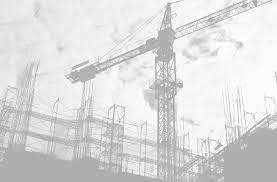 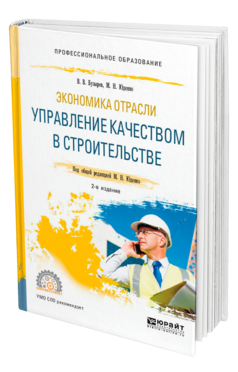 Бузырев, В. В.  Экономика отрасли: управление качеством в строительстве : учебное пособие для среднего профессионального образования / В. В. Бузырев, М. Н. Юденко ; под общей редакцией М. Н. Юденко. — 2-е изд., перераб. и доп. — Москва : Издательство Юрайт, 2022. — 198 с. — (Профессиональное образование). — ISBN 978-5-534-10320-5. — Текст : электронный // Образовательная платформа Юрайт [сайт]. — URL: https://urait.ru/bcode/495242 (дата обращения: 09.11.2022).
ПООП СПО:
Периодические издания
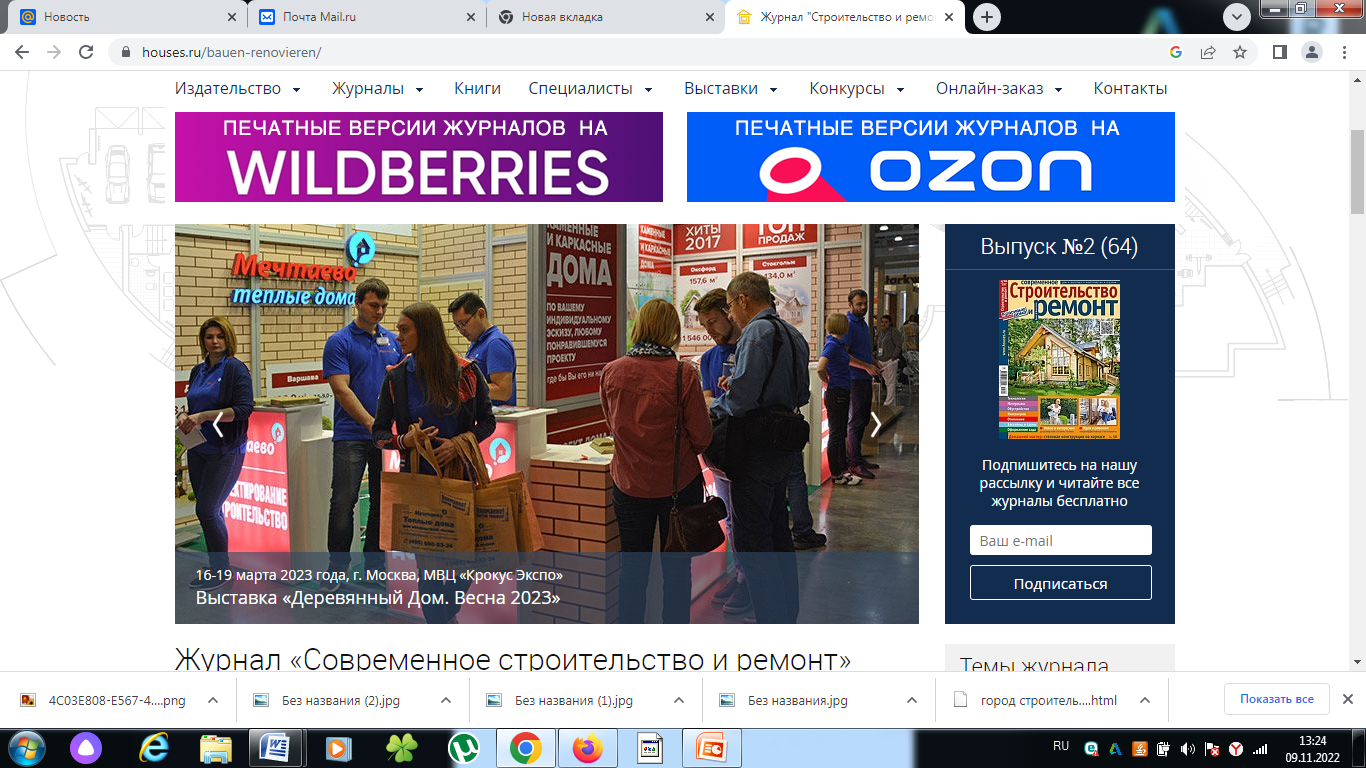 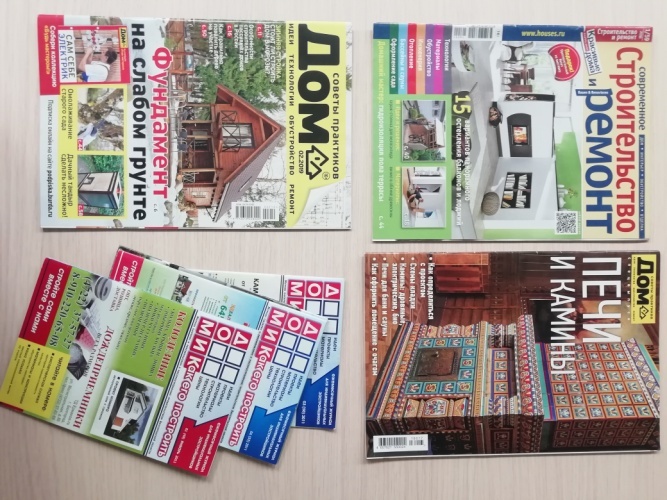 Электронные форматы:
https://houses.ru/bauen-renovieren/
Печатные издания
Дополнительная литература по профессии
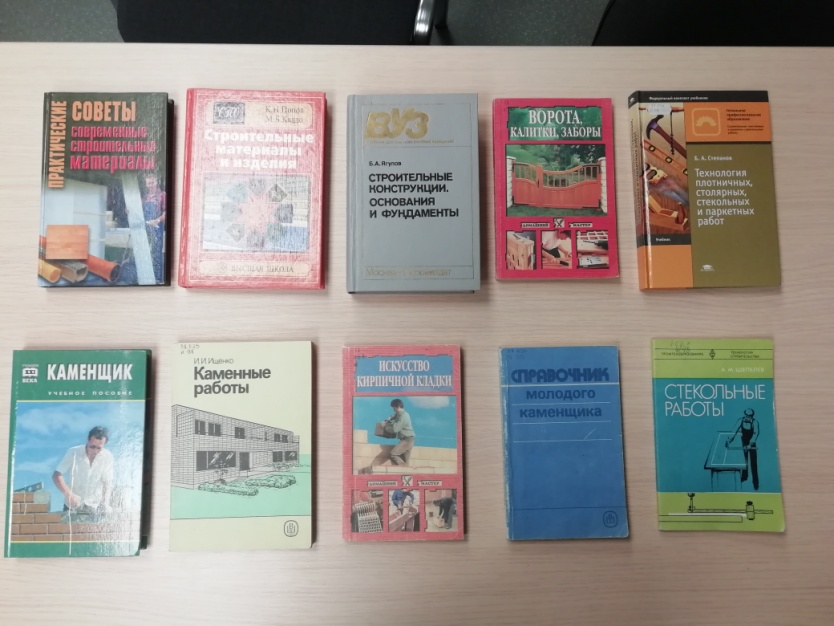 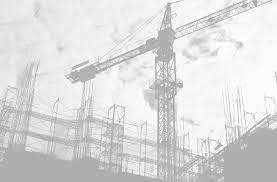 Взлетают в небо небоскребы,И лифты в космос нас несут,И редко кто при этом помнит,Что это ваш великий труд.
Жилье, в котором и зимоюТепло, и свет с водою есть,Воздвигнуто стальной рукоюСтроителя — хвала и честь!
В пустыне жаркой, где пороюСжигает зной за пятьдесят,В домах прохладно и спокойно,Комфортной жизни каждый рад.
Подъемных кранов стрелы в небоПусть будут вновь устремлены,Ведь превращать в реальность небыльПрава строителям даны.